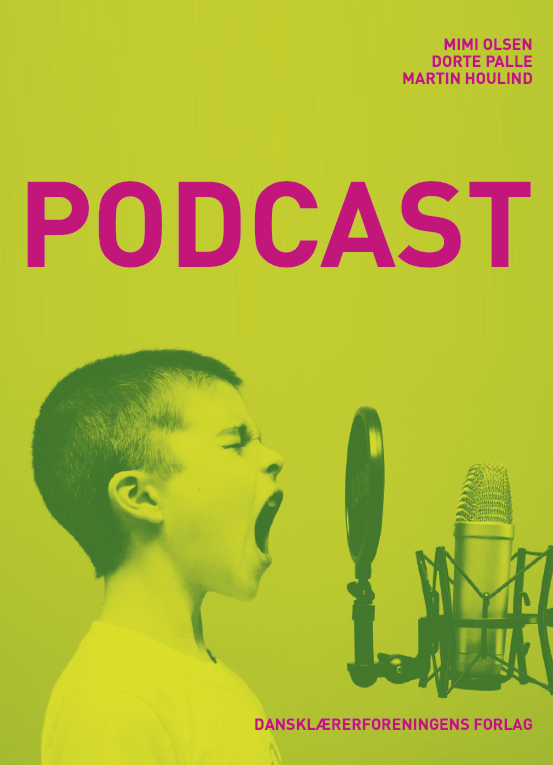 PODCAST
ORDKRAFT 28. februar 2022
DAGENS PROGRAM
DISPOSITION
Intro:
Podcast – hvad er det?
Historiske hovedlinjer
Teori:
Nøglebegreber i podcastarbejdet: Formater, lydlige virkemidler og flere analysegreb 
Analyse:
Gode rammer og værktøjer 
Smagsprøver på og ideer til model Small, Medium og Large: Fra gode links, over værk- og remedieringsanalyse til all-inclusive podcastforløb
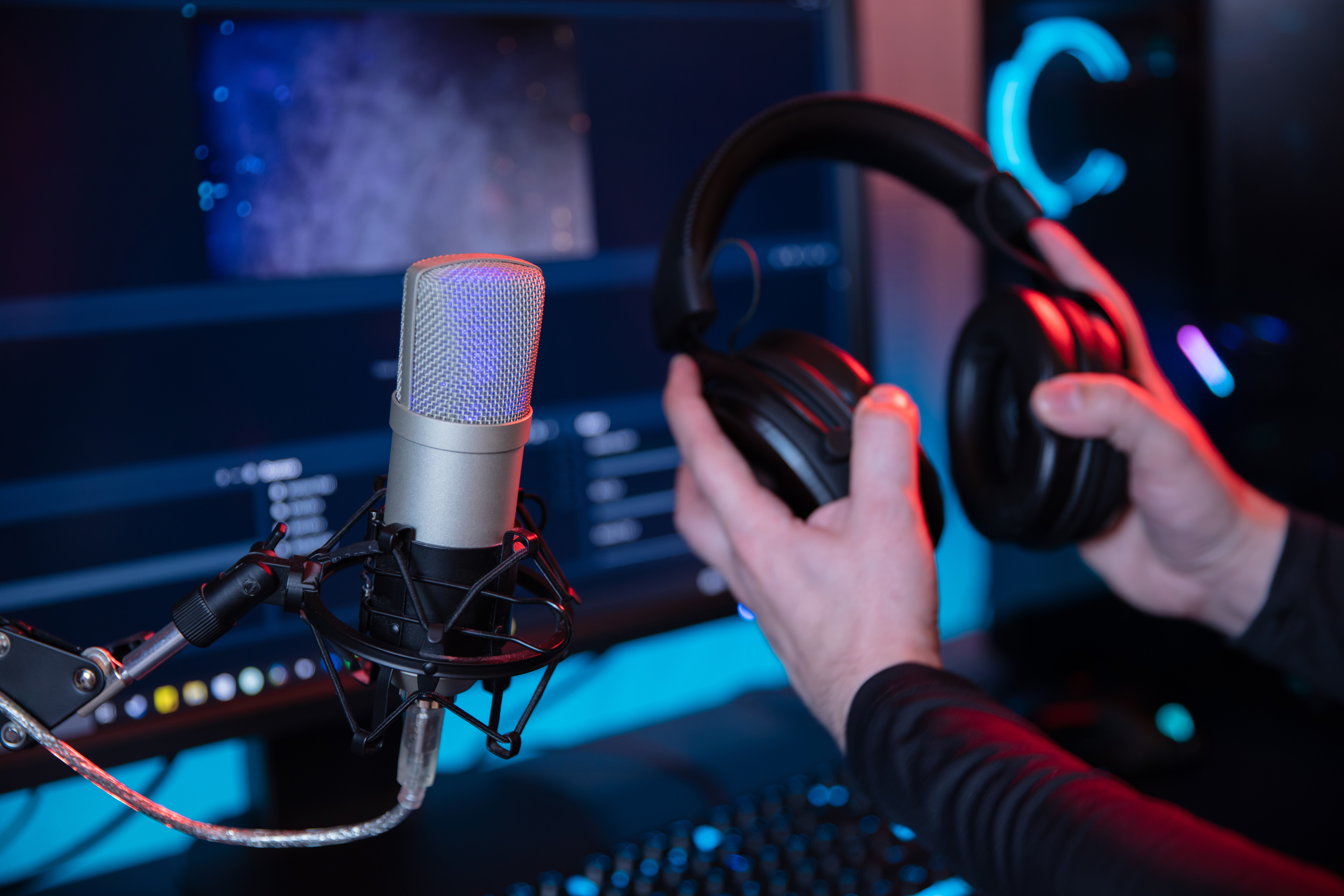 INTRO
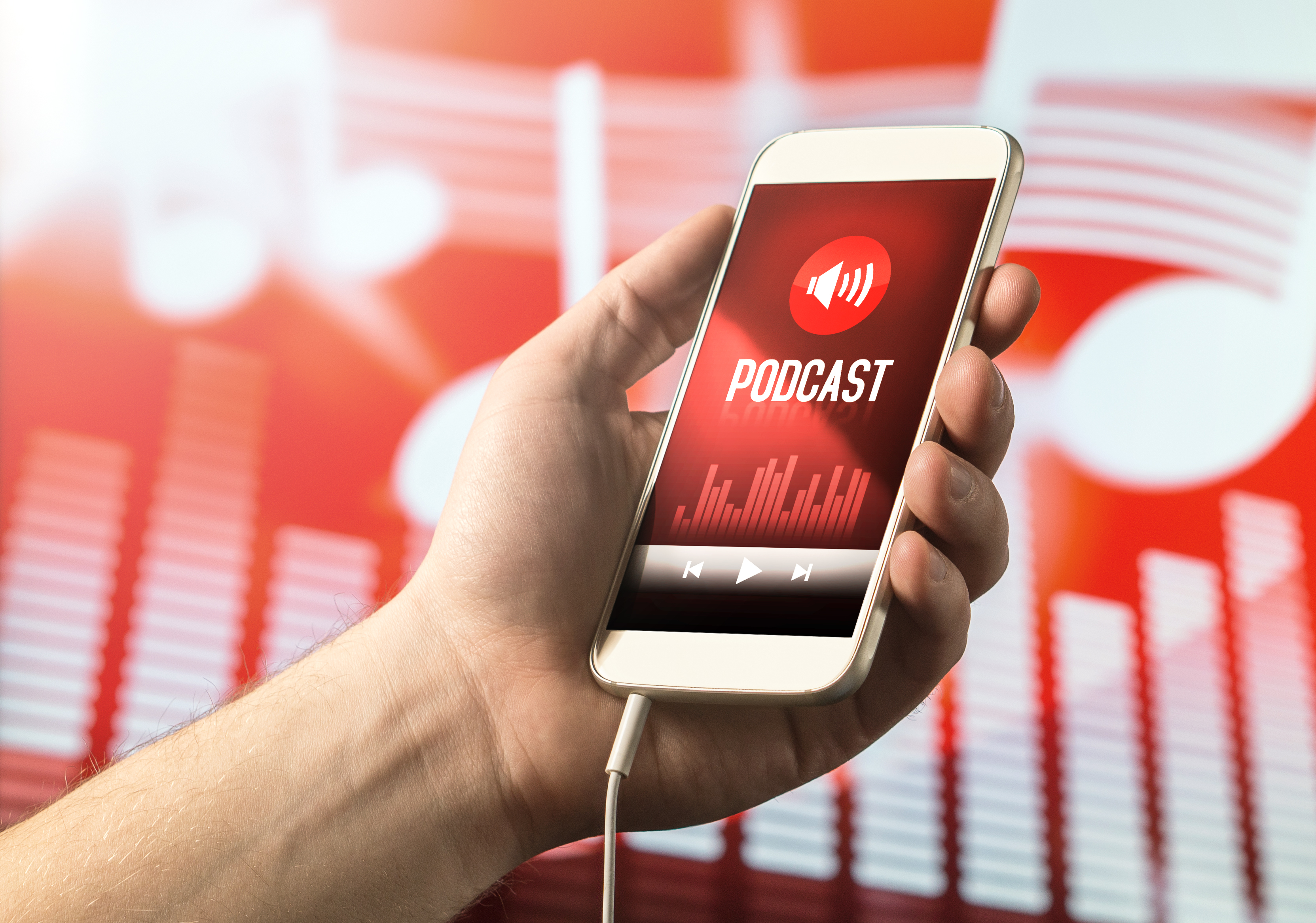 Ifm. undervisningen:
Introducér fx til podcast med klip fra Kulturmagasinet Gejst – Podcasts i massevis:
Hvad fortæller lytterne om deres brug af podcasts? Hvad får de ud af at lytte? 
Hvad er – ifølge Susanna Sommer, der underviser i podcasts på Syddansk Universitet - forklaringerne på, at så mange lytter til podcasts?
Vi lytter til de første 3:45 min af Kulturmagasinet Gejst – Podcasts i massevis fra
DR1 11.4.2018 – 25 min. - findes på MITCFU
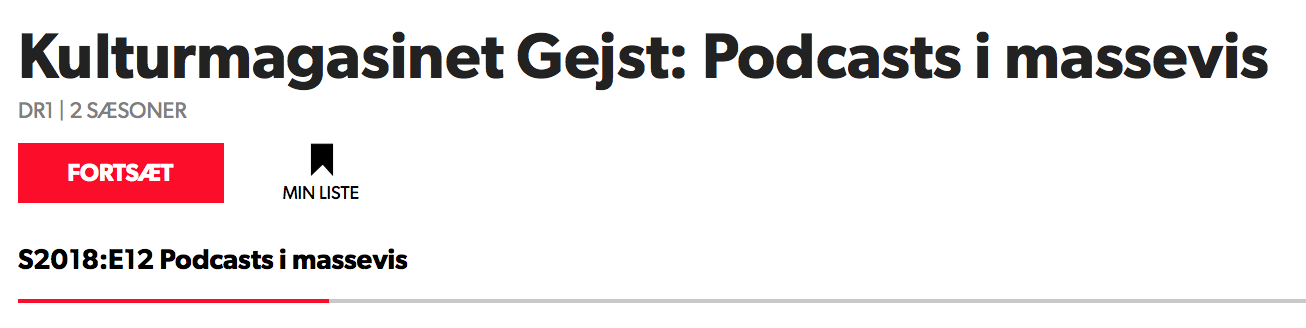 Lydmedie
Udtrykket podcast = personal on demand casting 
En programudsendelse, som distribueres digitalt og aflyttes på brugernes præmisser.
Produceres af topprofessionelle mediehuse – og på ren amatørbasis
Spænder uhyre bredt – med hensyn til emner, genrer, målgrupper
Ofte serielt med faste, genkommende værter og samme overordnede tema
Pull-medie, hvor lytteren selv bestemmer, hvor og hvornår hun vil lytte – ofte individualiserede lydoplevelser
Koncentreret, intim og personlig lydoplevelse (headset, earpods) – kompleksitet i fortællinger og lydlige virkemidler
Parasociale bånd mellem vært og lytter, online-fællesskaber
Podcast – hvad er det?
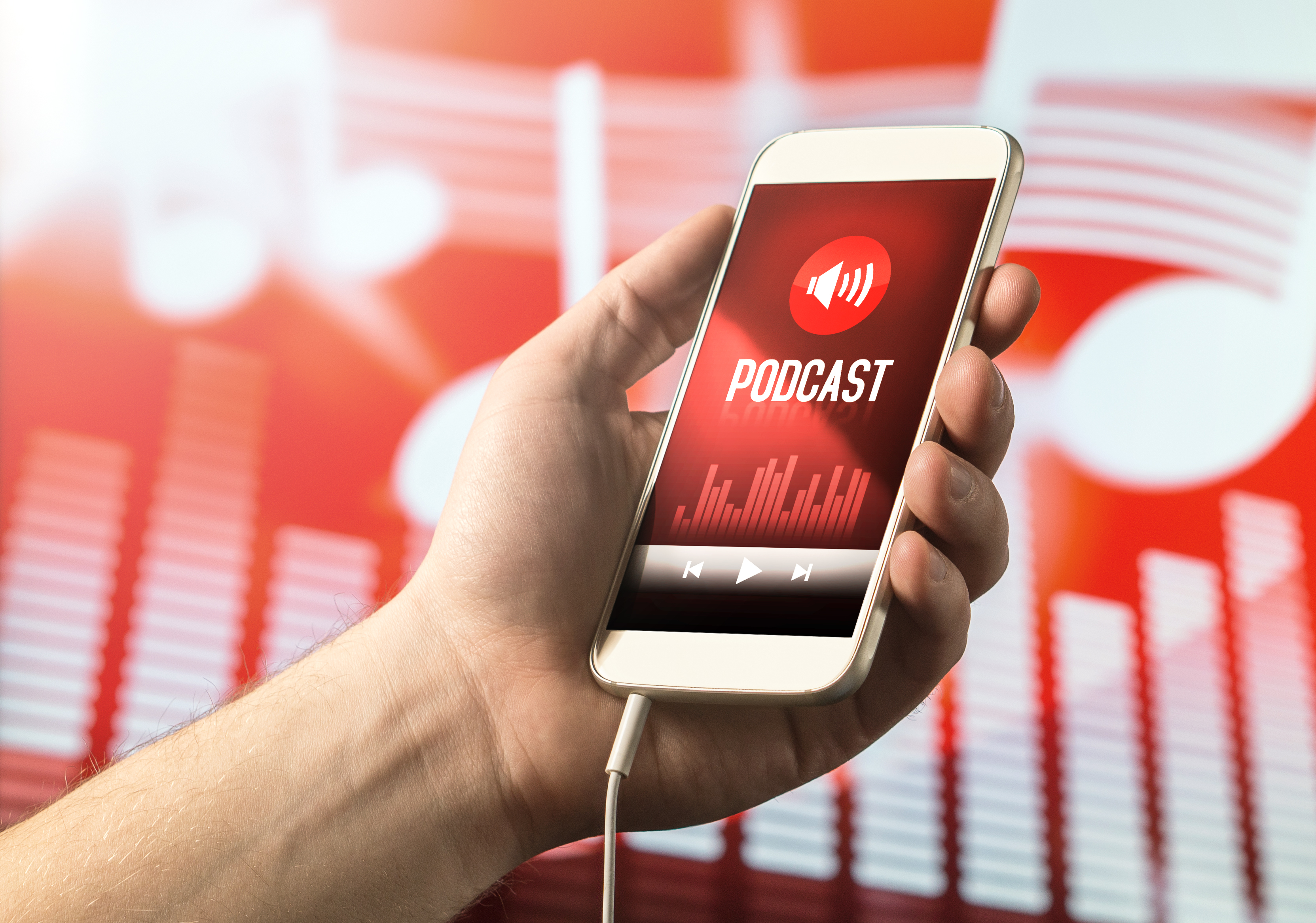 Skriv i chatten: Lytter I selv til podcasts? Nævn gerne et eksempel!
?
Man kan anlægge mange perspektiver på udviklingen:
Fra første public service-funderede radioudsendelse (BBC 1922, DKs statsradiofoni 1926) til dagens mangfoldige potcastlandskab (DR tilbyder de første radioprogrammer som podcasts fra 2005)
Fra monopoliseret flowradio til dagens streamingkultur
Fra dannende og samfundsinformerende afsenderdefineret indhold til lyd på modtagerens præmisser
Øget fokus på, at modtagerne selv kan producere og komme til orde i radioen, fx gennem regionalstationer (fra slut-60’erne), Radiobåndværkstedet (1972) og eksperimenter med lokalradio ((1980’erne).
Historiske hovedlinjer
Fra store og tunge radioapparater (fælleslytning) over transportable transistorradiner til smartphones med earpods (individualiseret lytning)
Ændringer og udvidelser i genrelandskabet: Fx Statsradiofoniens (fra 1959 DR) radiodramaer (fra 40’erne)– reportager/features (fra 40’erne) – montager (fra 1960’erne) – Third Ears podcastdokumentarer (fra 2009) – true crime-serien Serial (2014) har premiere – første abonnementsbetalte streamingservice for podcasts i DK Podimo 

Find bl.a. eksempler her: https://www.dr.dk/bonanza/serie/302/montage
Stephen Schwartz: Notater fra en losseplads (1987)  https://www.dr.dk/bonanza/serie/302/montage/58982/notater-fra-en-losseplads
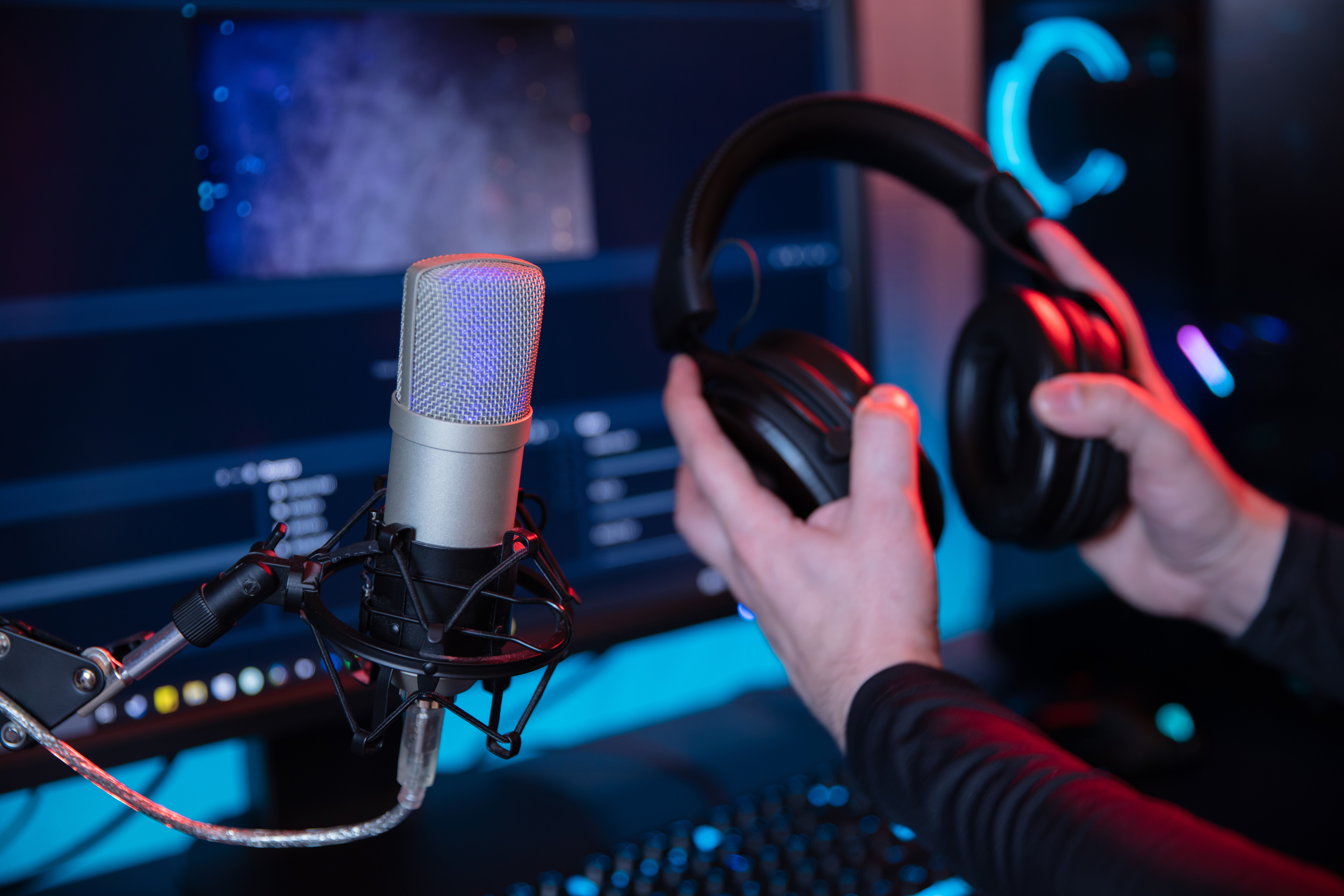 TEORI
Nøglebegreber i podcastarbejdet
Formater, lydlige virkemidler og flere analysegreb
De fleste podcasts er virkelighedsbaserede, sagprosa – men iscenesat i en blanding af passion, intimitet og fællesskab med lytterne.
To overordnede formater:
Snakkepodcasts – monolog, interview, samtale
Storytelling-podcasts – podcastdrama, podcastdokumentar

Eksempel: Mørkeland, episode 168 (2022) - https://podtail.com/da/podcast/morkeland/
Eksempel: Speditørens død – mysteriet om Morten Nielsen 1:4 (2018) https://www.dr.dk/lyd/p1/speditoerens-doed
Formater
Stemmer – speaks og fri tale
Musik – signaturmusik, skillere, underlægningsmusik og incidentalmusik
Andre lyde – reallyde, effektlyde og arkivklip
Lydlige virkemidler
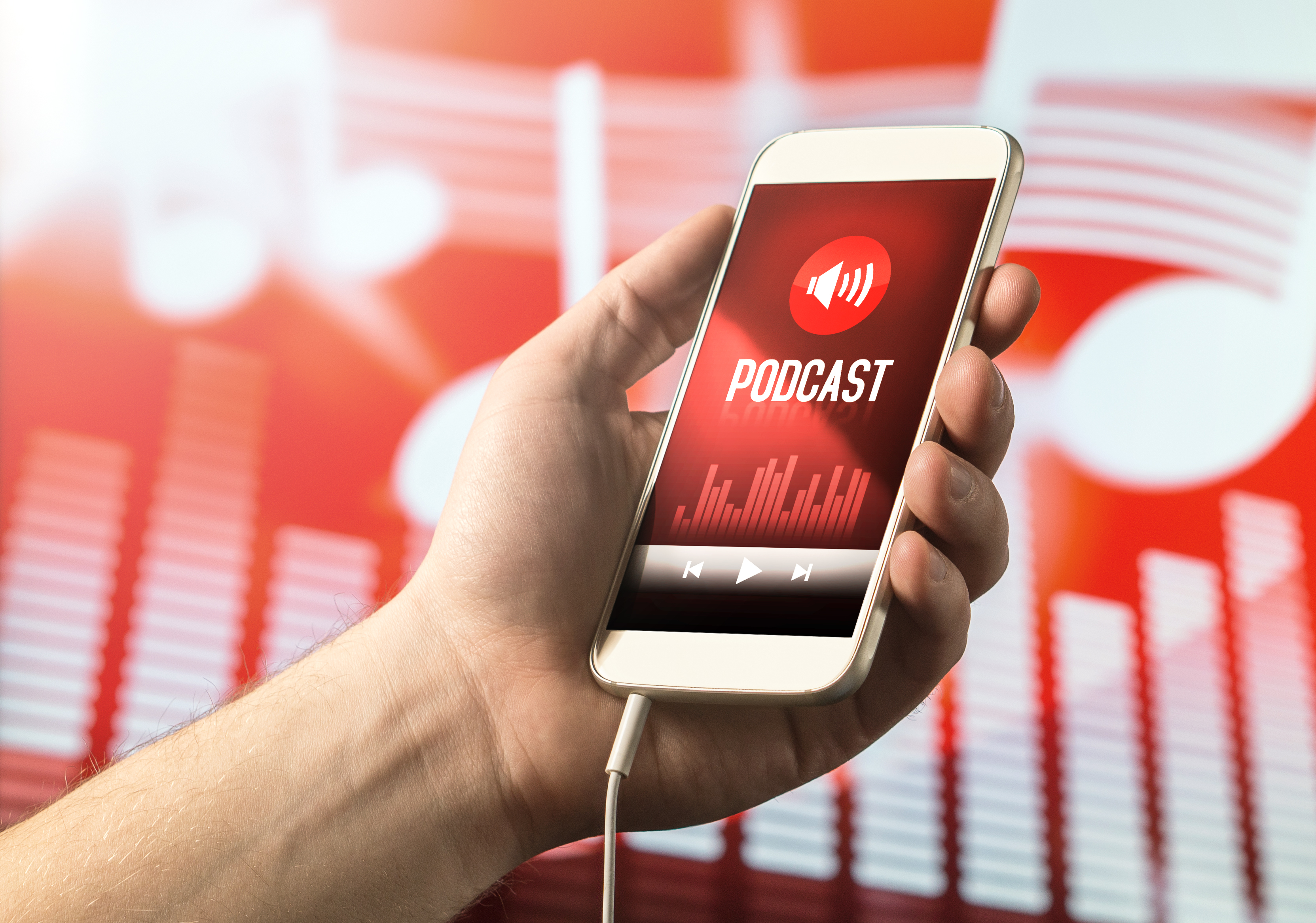 Lyt med og skriv i chatten: 

Eksempel: Kvinden på isen (2014) - https://thirdear.dk/kvinden/
Dobbeltfortælling: Rikke Houds detektiviske nutidsfortælling anno 2014 og Karen Roos’ egen dagbogsfortælling fra 1932-33.
De første 5:27 min. indeholder en rekonstruktion/dramatisering af Karen Roos’ sidste tur til isfjorden.
Skriv notater i chatten til begyndelsens lyddesign:
Stemmer (speaks og fri tale)
Musik (signaturmusik, skillere, underlægningsmusik og incidentalmusik)
Andre lyde (reallyde, effektlyde og arkivklip)
?
FX
Dramaturgi
Fortælleforhold
Sproganalyse
Kommunikationsanalyse
Flere analysegreb
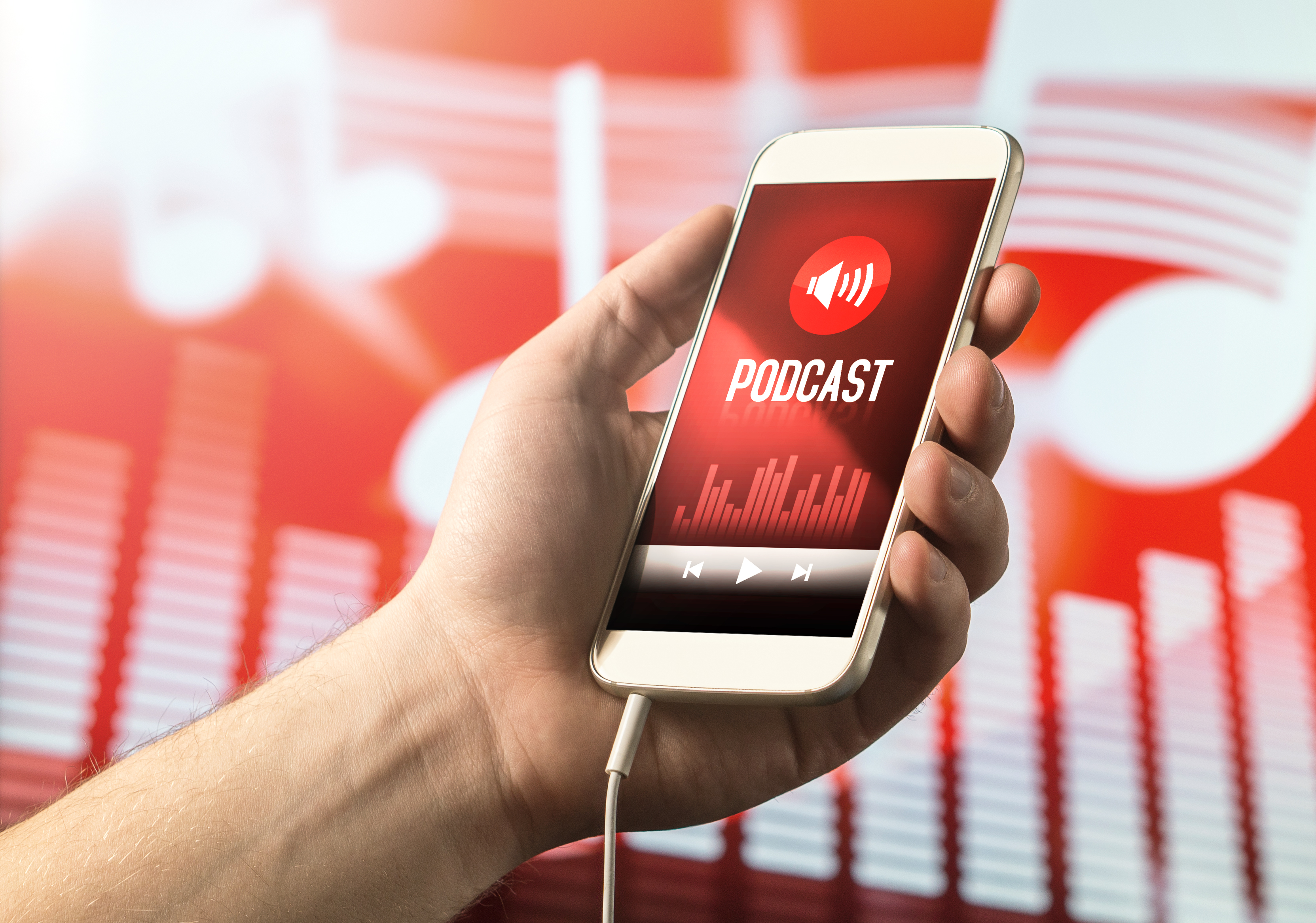 Skriv i chatten: Hvis I har spørgsmål!
?
5 MINUTTERS PAUSE
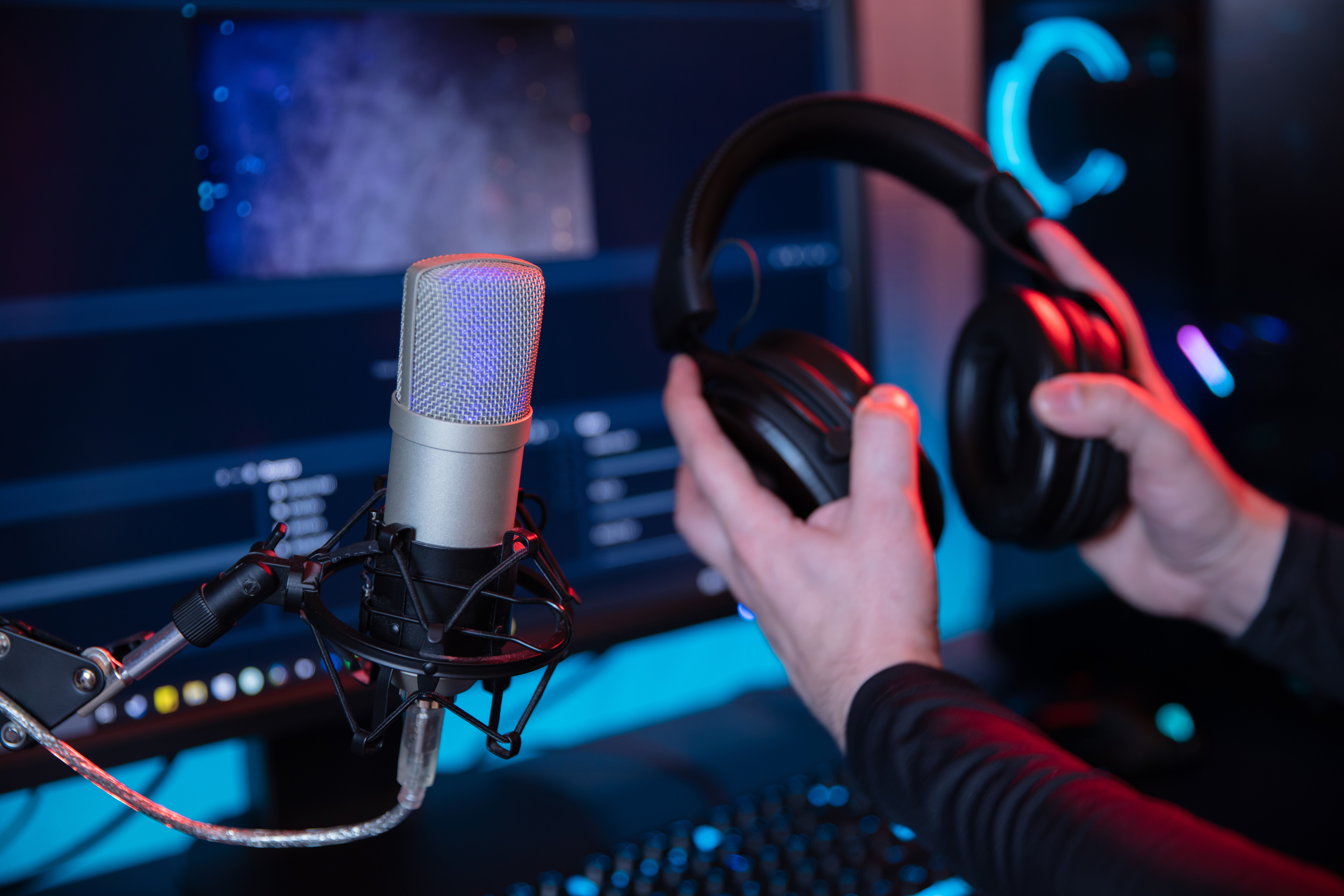 ANALYSE
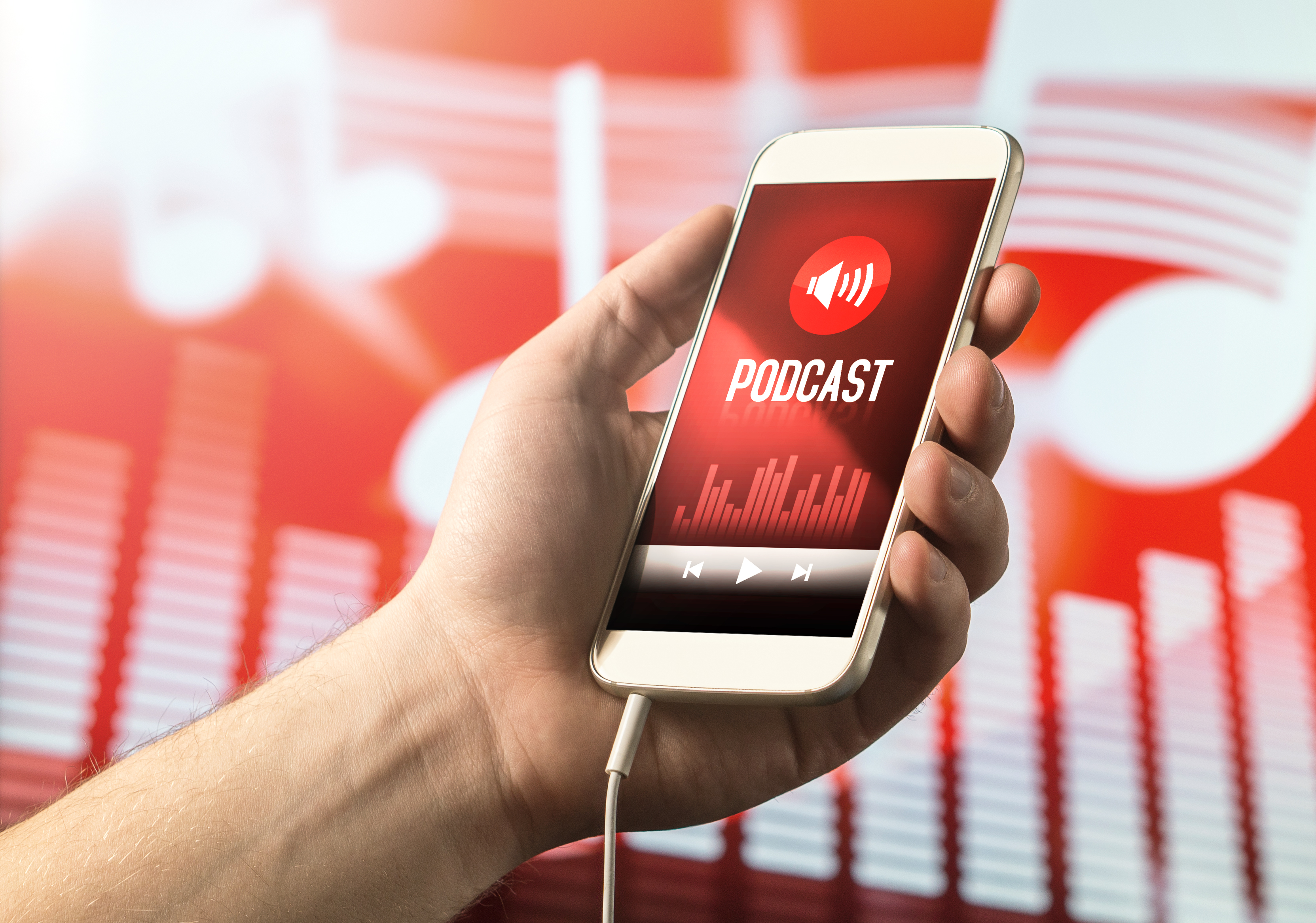 Skriv i chatten: Har I arbejdet med podcast i danskundervisningen? Hvis ja, skriv meget gerne med et par ord: Hvilket emne? Hvordan? Erfaringer?
?
Hvorfor podcasts i dansk?

Tilgængelighed
Motivation
Variation
Sprog, litteratur, medier
Værklæsning
Multimodalitet
Remediering
Oplagt til tværfaglighed
Skriftlighed og mundtlighed
Stimulerer fantasi og kreativitet
Formidling - af viden, oplevelser, erfaringer
Inkluderer mange elevtyper
...
Gode rammer: 
Skab en særlig stemning i klassen, når I skal lytte! Hvordan skal stolene stå? Kan lokalet mørklægges? Kan der tænkes i alternativ belysning? Kan der lukkes ned for forstyrrende devices? Afbrydelser undervejs? Kun noter på papir?
Man skal lære at lytte! Regn med flere gennemlytninger af en podcast, der skal analyseres.
Notatteknik: Eleverne skal have at vide, hvad de skal lytte efter og tage notater til.
Næranalyse af mindre passager (få minutter) skaber fokus, appellerer til grundighed og blik for detaljen.
Gode rammer og værktøjer
Gode værktøjer: 
Tidskoder (dokumentation, orientering)
Registreringsskema (fastholder indtryk, giver overblik)
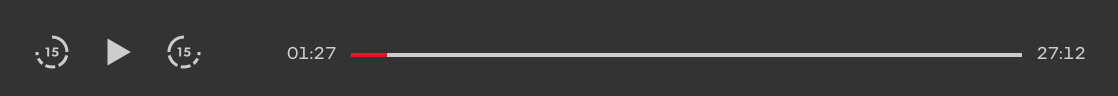 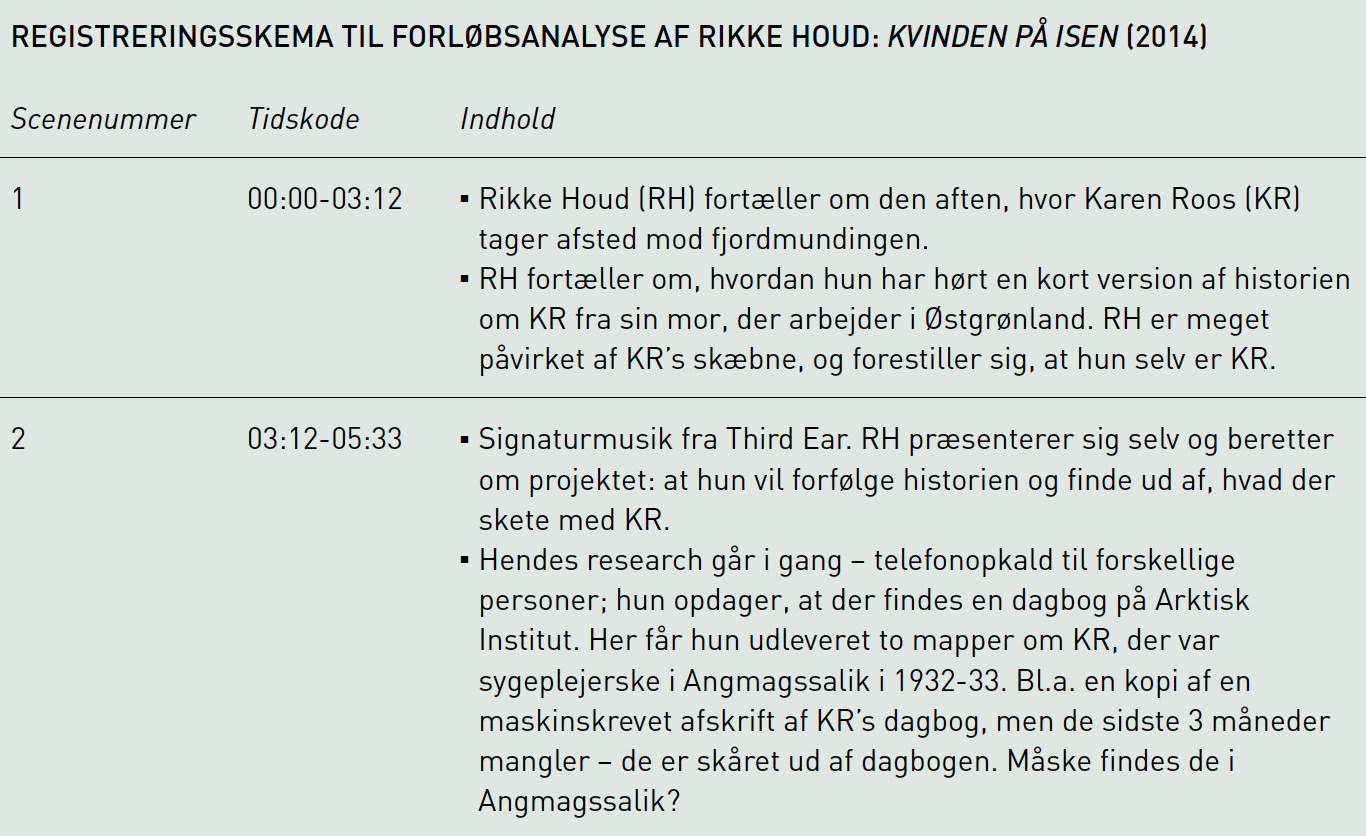 XS-S
M
L-XL
Smagsprøver på og ideer til model Small, Medium og Large
Enkeltepisode
Værkanalyse
Remediering
2-5 moduler
Podcastforløb
Evt. inddragelse af andre teksttyper
Produktivt element
5-15 moduler
Lydligt supplement
Del af et tema 
1-2 moduler
Parametre som:
Klasse? Klassetrin? Hvad motiverer klassen? Mulighed for tværfagligt samarbejde? Hvad kan vi nå? Hvor meget vil jeg kaste mig ud i? Etc.
Model Small
Podcasts kan supplere og perspektivere danskfaglige forløb. Brug fx -



 IND I SJÆLEN – UD I VERDEN, hvor Tony Andersen og Steen Beck diskuterer og perspektiverer H.C. Andersen-eventyr. En podcast pr. eventyr. De fleste på 40-50 min. https://www.hcapodcast.dk

 DET MODERNE SAMMENBRUD (5 episoder á 47-57 min.), hvor Klaus Rothstein opsøger de afgørende steder, hvor Georg Brandes og Victoria Benedictssons  drama udspillede sig. https://www.dr.dk/lyd/p2/det-moderne-sammenbrud

 SOM MAN SIGER, hvor sprogforsker Michael Ejstrup guider gennem dansk talesprog i 30 podcasts (15-20 min.) - https://sommansiger.podbean.com
I model Medium arbejdes der med podcasts, der fortæller historier ved hjælp af et mere markant lyddesign – fx storytelling podcasts, lydfortællinger fra virkeligheden.
Det kan fx være i form af værkanalyse eller analyse af remediering (fx podcast til film).
Model Medium
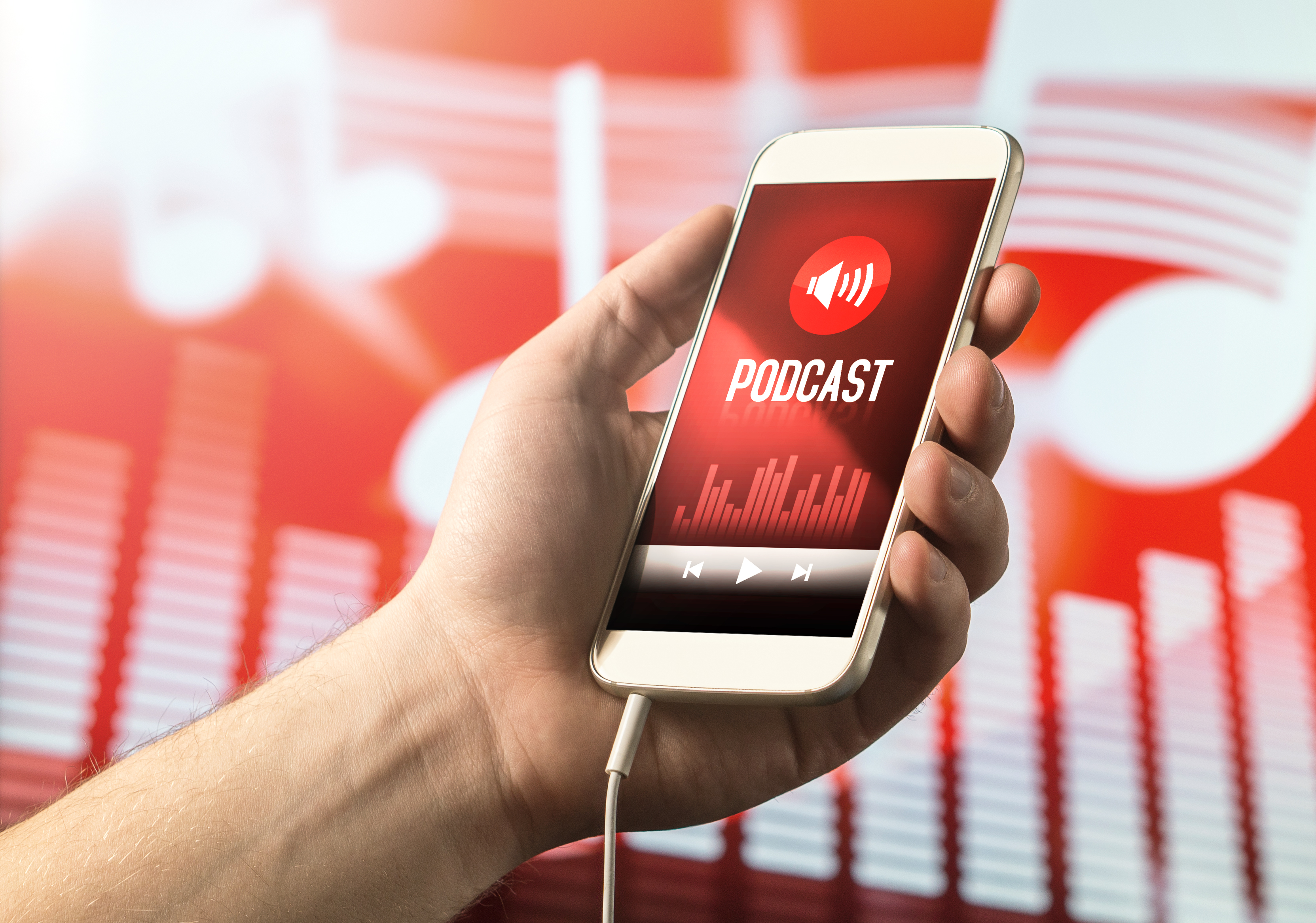 Vælg en ‘single’ - eller en første episode af en serie som værk
Fx
Kvinden på isen (2014) – 55 min. - https://thirdear.dk/kvinden/
Farfars to liv (2010) – 47 min. - https://thirdear.dk/farfar/
Kvinden med den tunge kuffert (2016) – 7 episoder - https://thirdear.dk/kuffert/
Et langsomt mord (2021) - https://www.dr.dk/lyd/p1/et-stille-mord/et-stille-mord-1-5
Værkanalyse
Analyse af podcasts- Lad eleverne arbejde gruppevis med forskellige analyseelementer og fremlægge for hinanden- Vælg et mere snævert fokus: Hvad er der brug for at træne i klassen?
I et forhold med: https://thirdear.dk/forhold/

En fremmed flytter ind: https://filmcentralen.dk/grundskolen/film/en-fremmed-flytter-ind
Remedieringsanalyse
Fx
Podcastdokumentaren I et forhold med… (Third Ear, 2013), som blev remedieret til den eksperimenterende dokumentar En fremmed flytter ind (instrueret af Nicole N. Horanyi, 2017).
Trailer dokumentar: https://www.youtube.com/watch?v=xy3sHUOmPIQ
Remediering podcast  film

Lyt til podcasten I et forhold med… (66 min.) - lav analyse i grupper – fremlæg for hinanden
Se dokumentaren En fremmed flytter ind (82 min.) og lav remedieringsanalyse, dvs. hav fokus på:
Fastholdelse: Hvad er bibeholdt– og hvorfor? 
Udeladelse: Hvad er fjernet– og hvorfor? 
Tilføjelse: Hvad er tilføjet - og hvorfor? 
Ændring: Hvad er ændret – og hvorfor? 
Hvad fortæller remedieringsanalysen om de to medier?
Hvordan fungerer historien om Amanda og Casper bedst – som podcast eller dokumentar? Hvorfor?
Find fuldt udfoldet forløbsbeskrivelse, der modul-for-modul viser, hvordan man kan arbejde med remediering af de to værker i Dansk i tiden (2021).
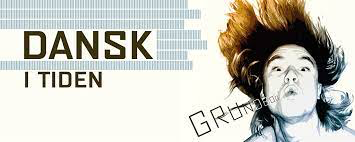 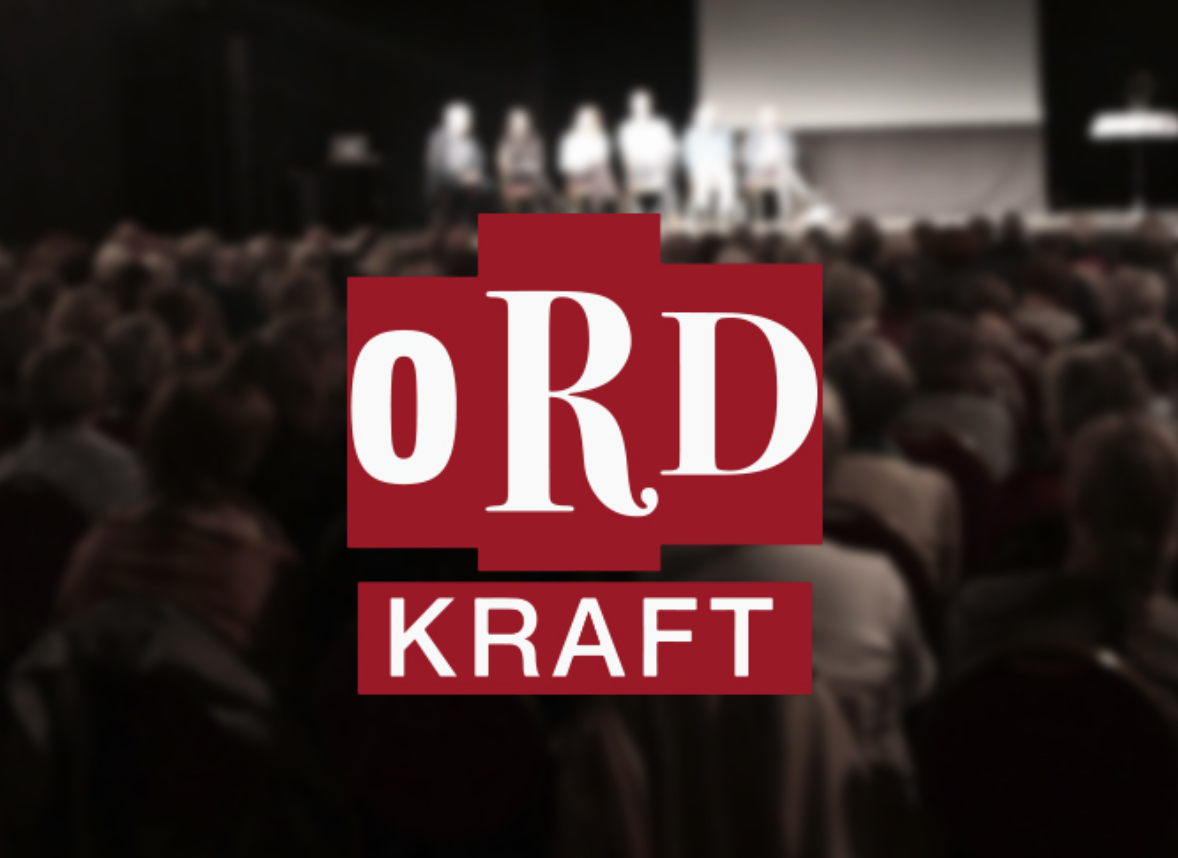 Remediering litteratur  teater og podcast

Ord- og Litteraturfestival i Aalborg den 7.-9. april 2022 har fokus på Thomas Korsgaards Chancevask og iscenesættelsen af Niels Erling.
I arbejdet med værkerne kan remedieringsstrategien – fastholdelse, udeladelse, tilføjelse og ændring - også bruges.
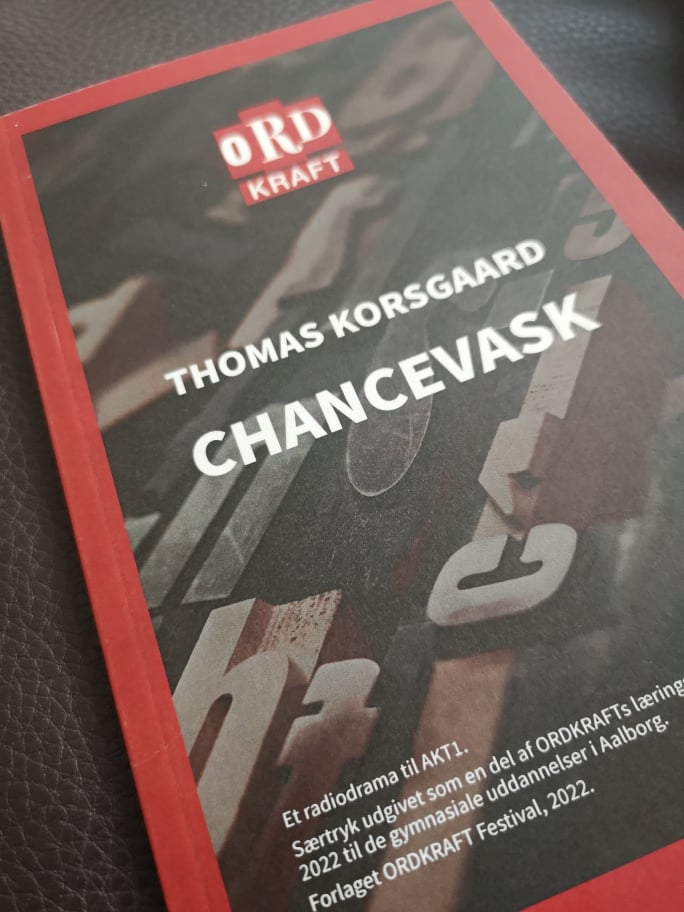 I model Large arbejdes der med længere og tematisk orienterede undervisningsforløb, hvor flere (også serielle) podcasts er i centrum, evt. med inddragelse af andre teksttyper. Kan være en all inclusive-model, som også indeholder et produktivt element, hvor eleverne selv prøver kræfter med mediet.
Model Large
I PODCAST kan man finde inspiration, podcastforslag og arbejdsspørgsmål til at designe 3 forskellige forløb:

Familie
True crime
Pres og protest
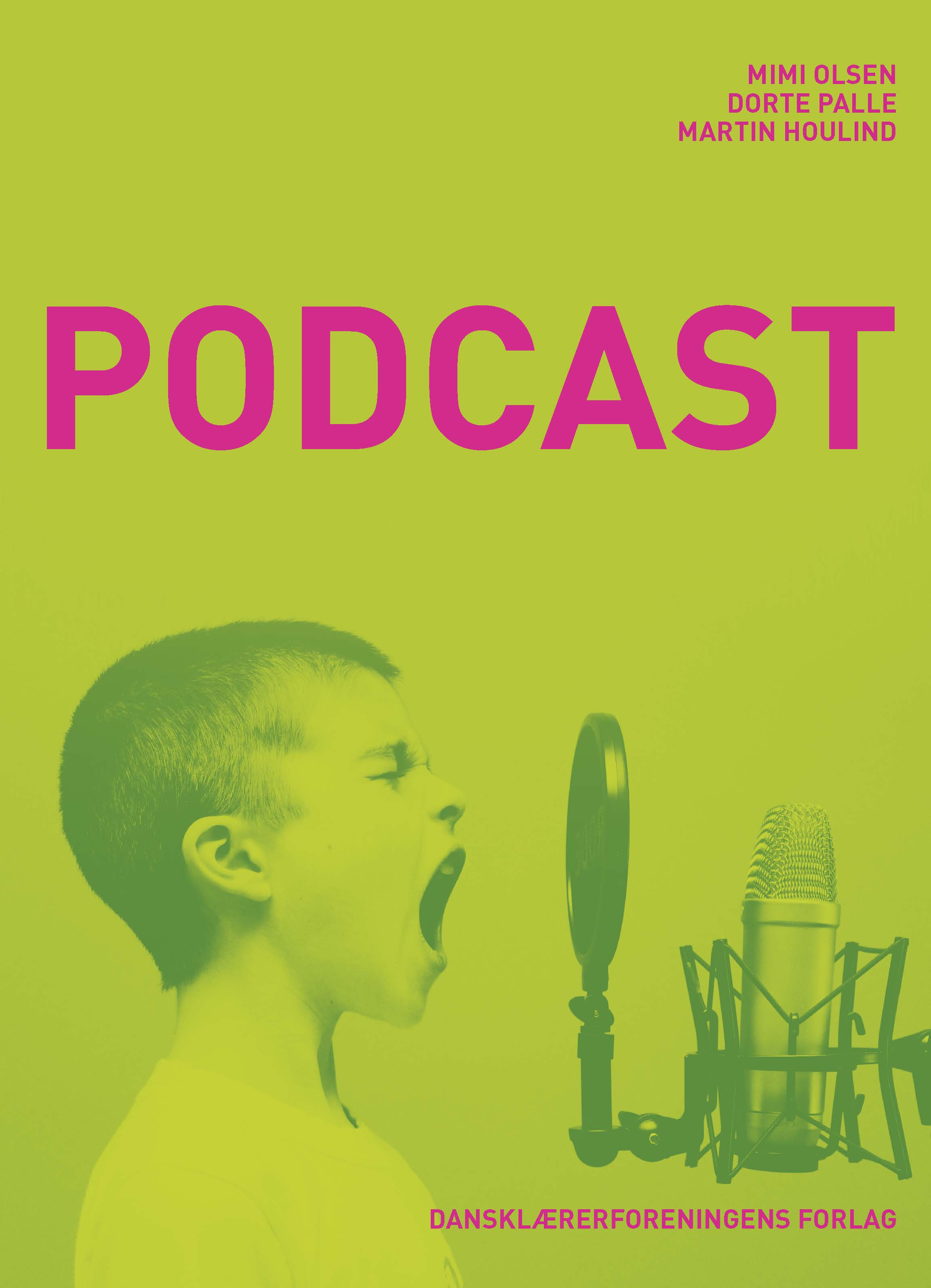 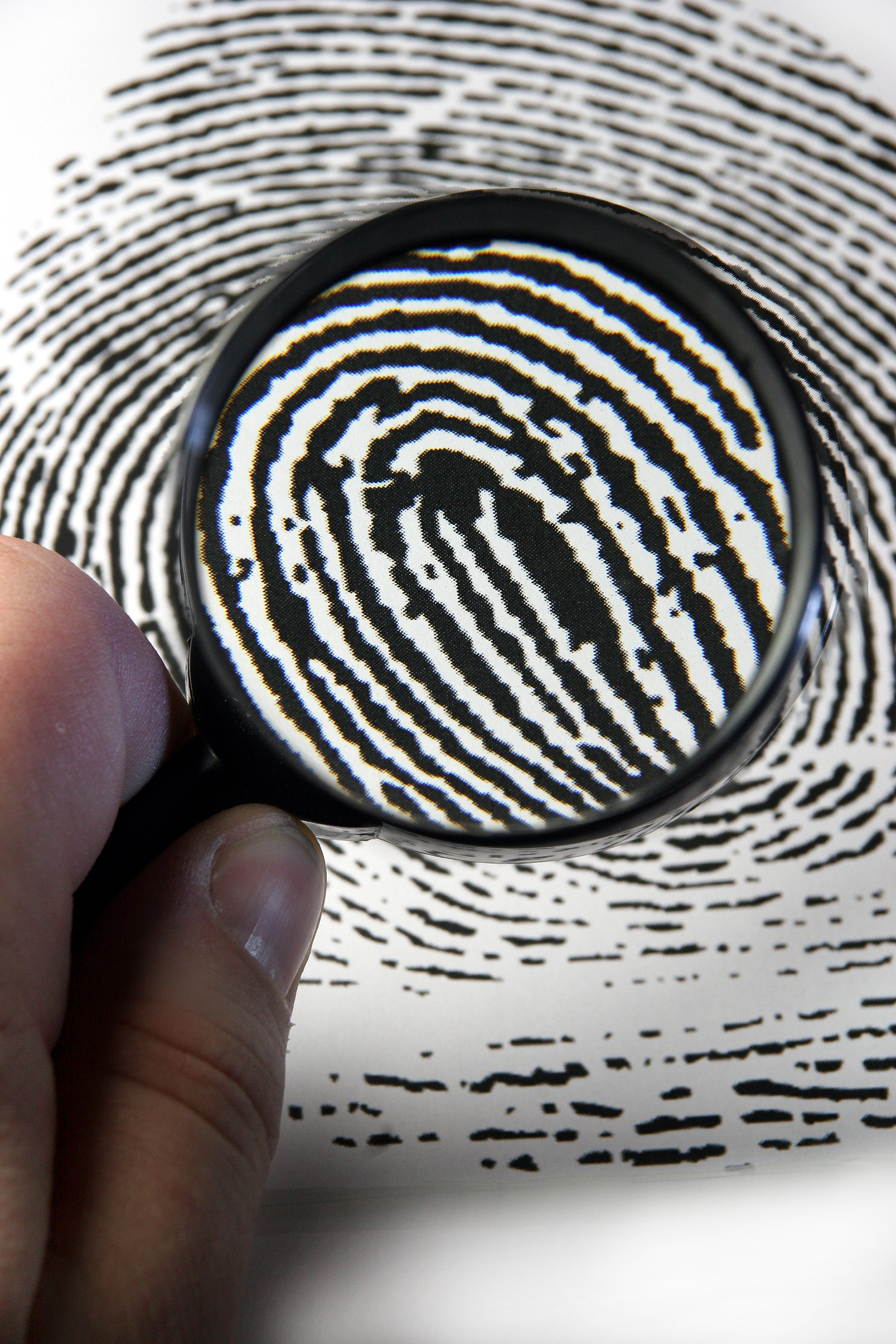 Fokus kan være på et undervisningsforløb 
med temaet true crime med storytelling 
podcasts der har et stærkt lyddesign. 
Desuden kan der inddrages multimodale 
podcasts og remediering:


Arbejd med aspekter af genren som fx

Genre, undergenrer og autenticitetsmarkører
Hvorfor fascinerer true crime?
Historiske rødder, fx analyse af skillingsviser
True crime i litteraturen
Multimodale podcasts og/eller remediering
Etik og kritik
True crimeen forløbsskitse
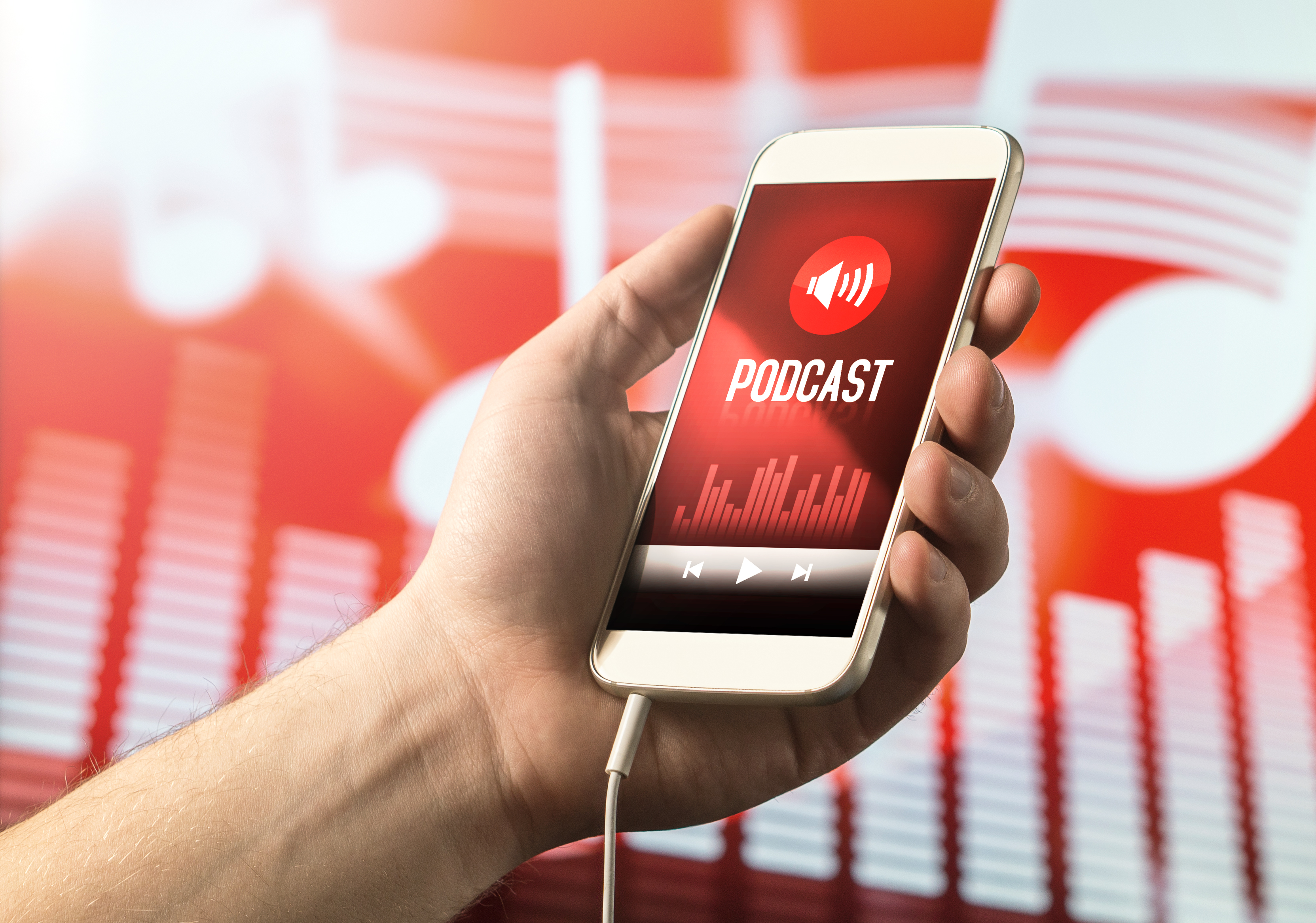 Skriv i chatten: Hvis I har spørgsmål!
?
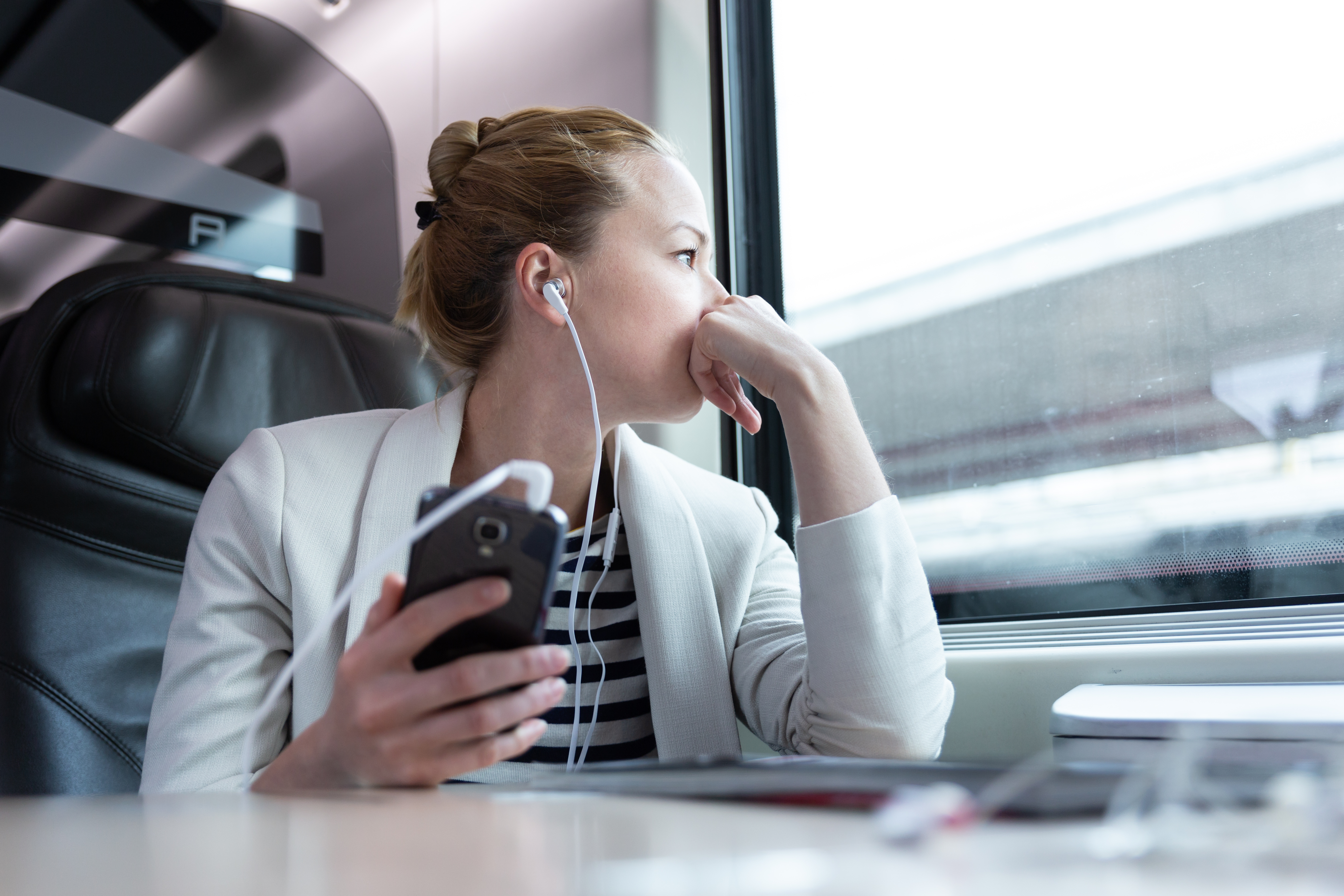 TAK FOR IDAG 